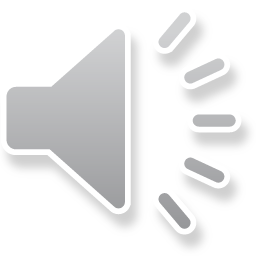 TRÒ CHƠI HỘP QUÀ BÍ MẬT
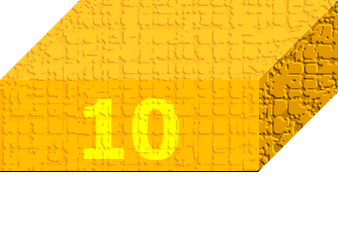 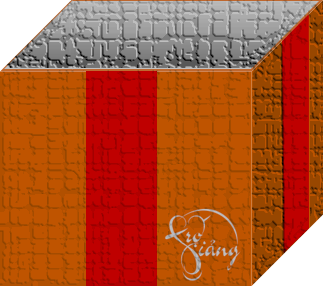 Bắt đầu
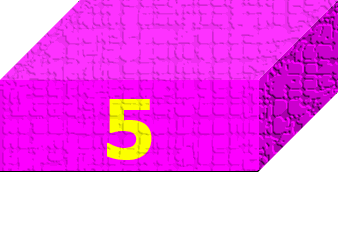 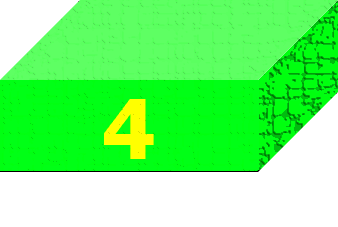 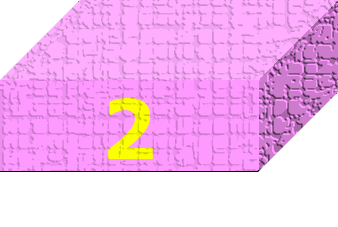 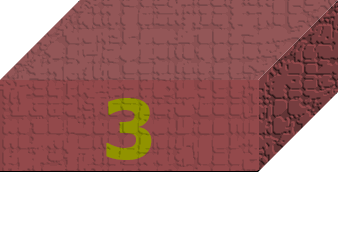 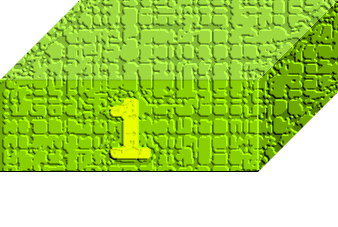 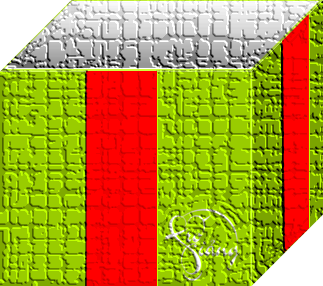 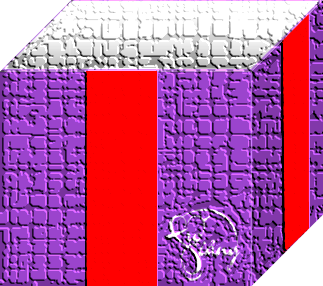 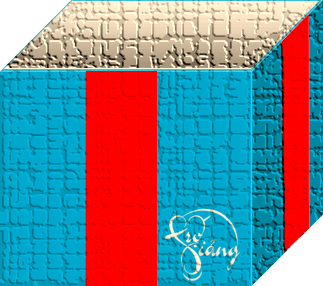 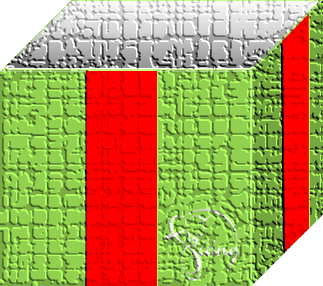 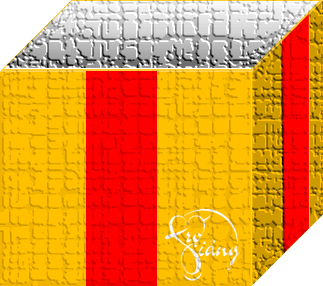 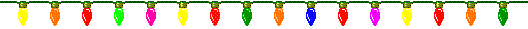 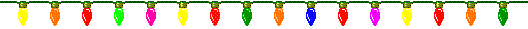 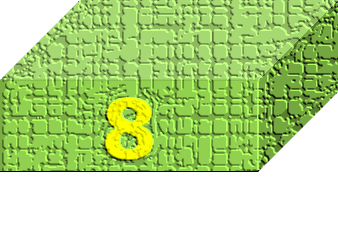 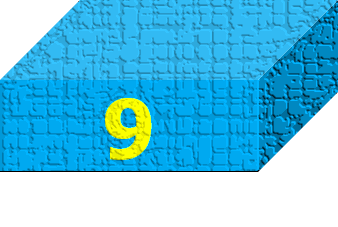 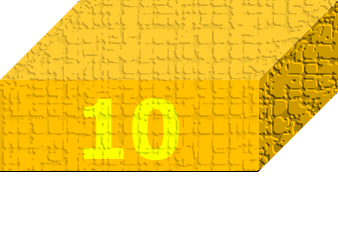 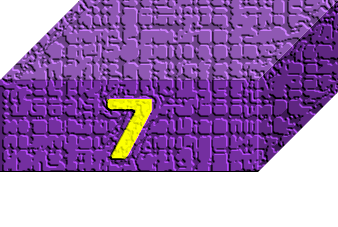 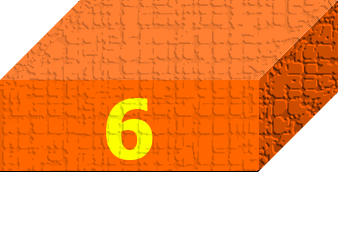 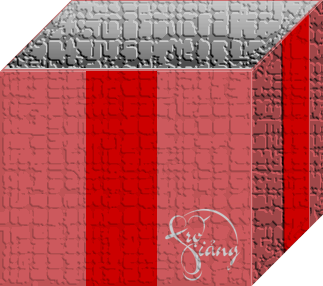 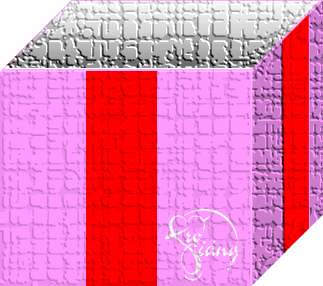 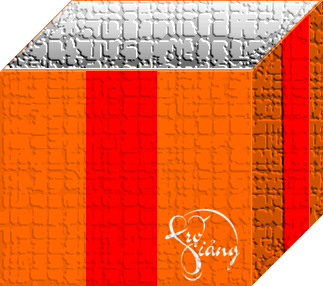 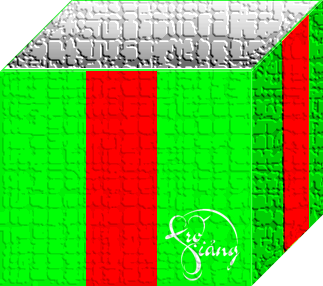 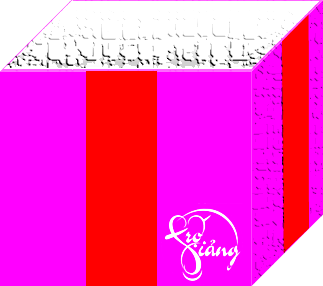 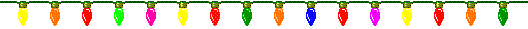 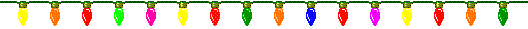 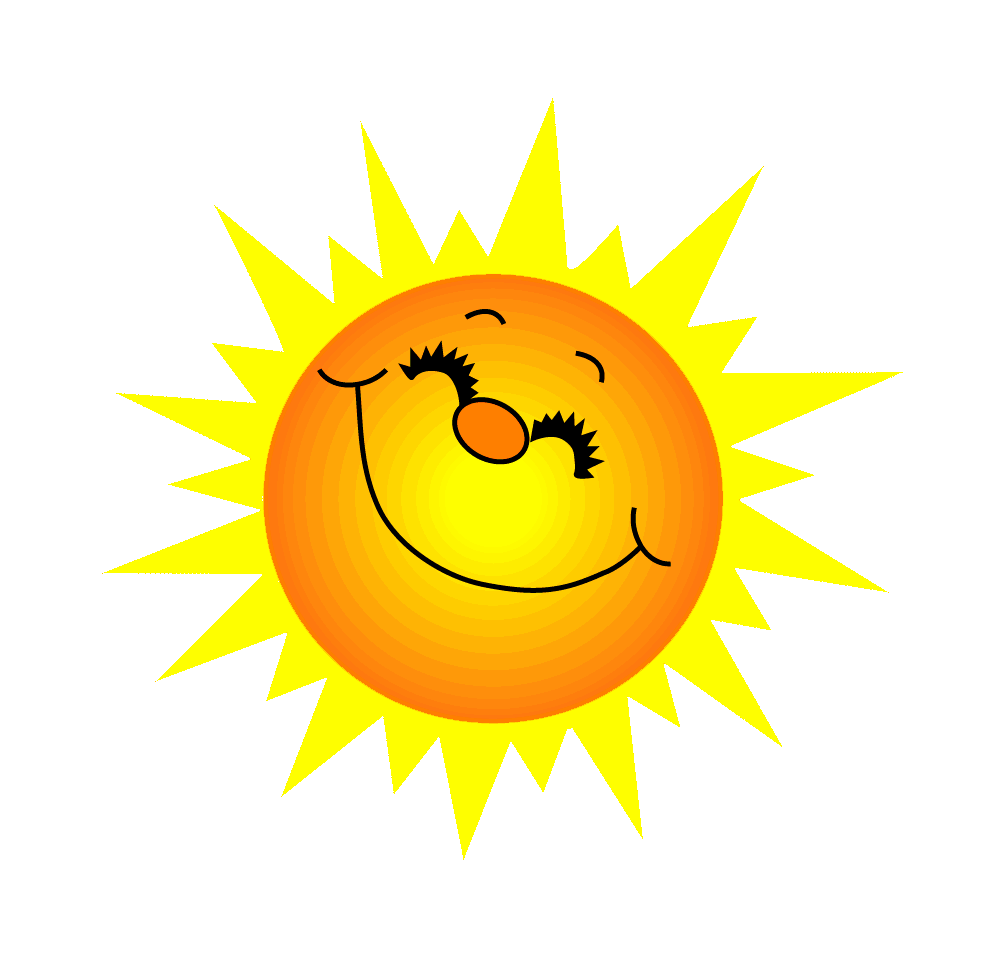 Bác Hồ đã đặt tên cho 8 người cận vệ của mình mỗi người một tên riêng. Hãy cho biết 8 tên riêng đó?
Trường, Kỳ, Kháng, Chiến, Nhất, Định, Thắng, Lợi
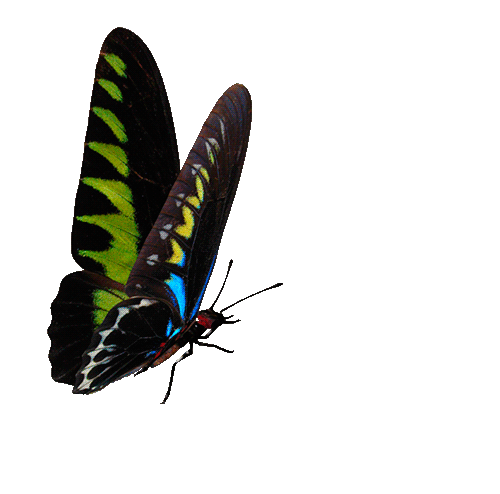 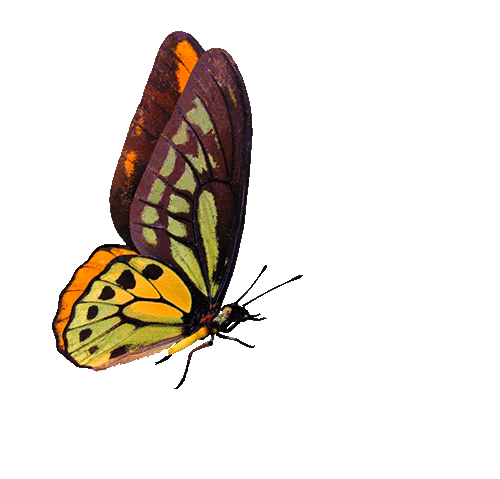 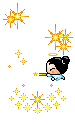 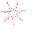 10 Điểm
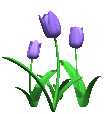 Trở về
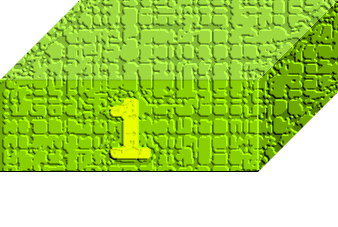 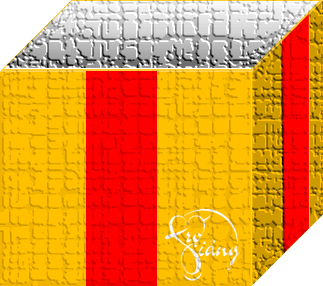 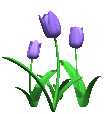 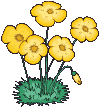 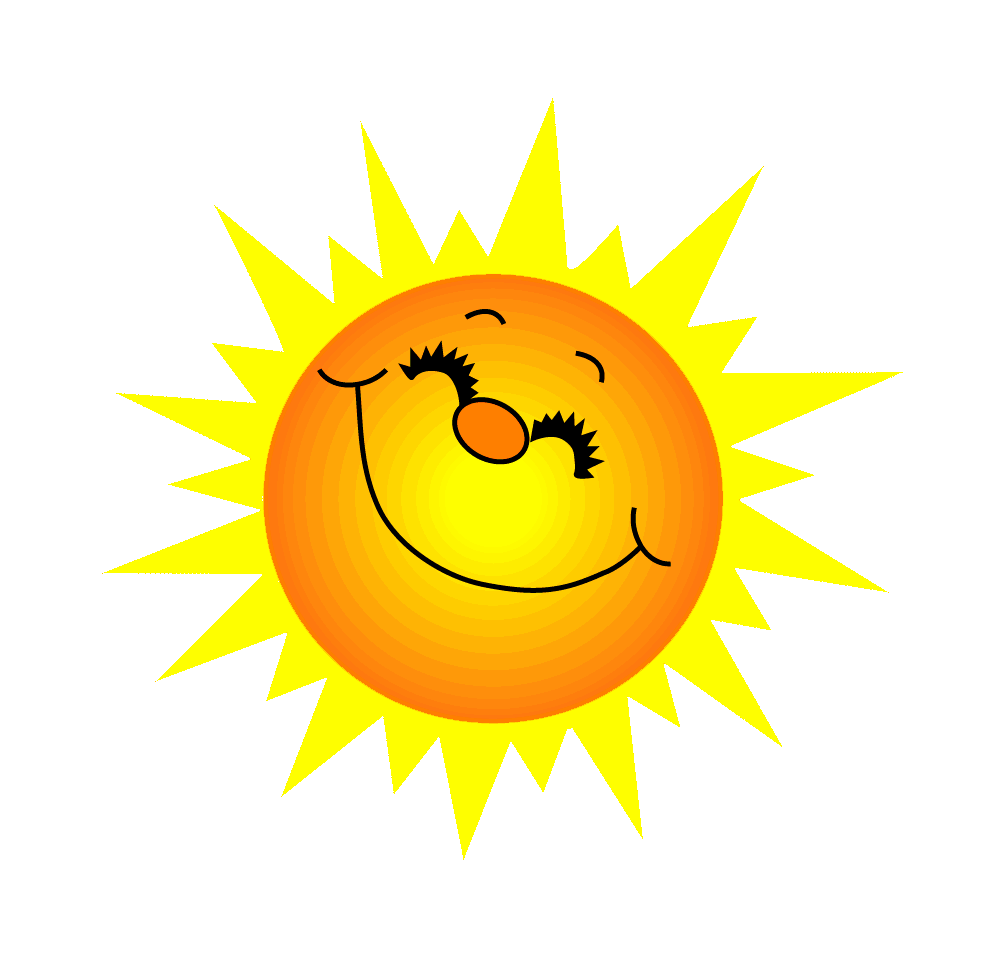 Đội Việt Nam tuyên truyền giải phóng quân ban đầu thành lập có bao nhiêu người? Ai làm chỉ huy?
34 người do Võ Nguyên Giáp chỉ huy
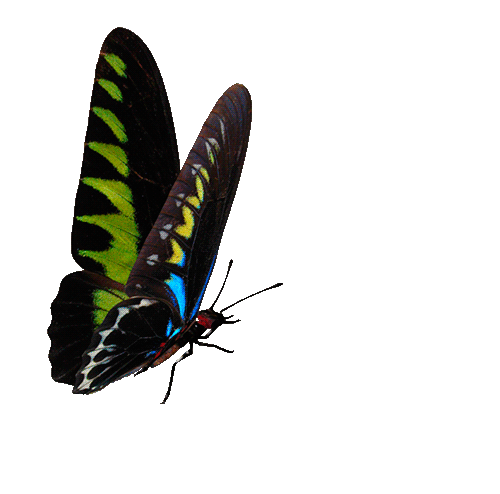 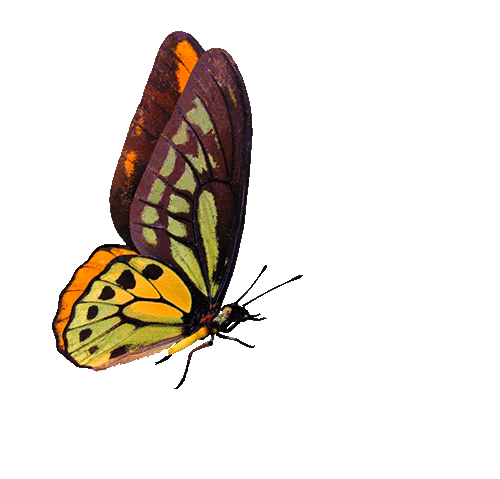 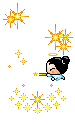 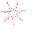 8 điểm
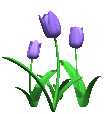 Trở về
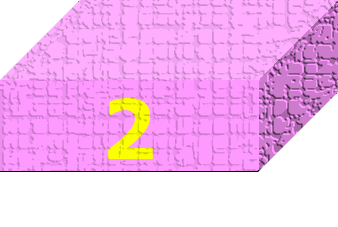 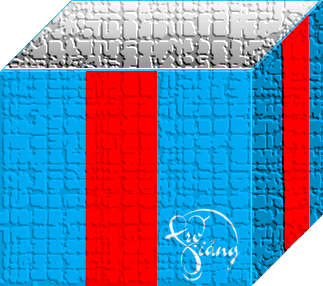 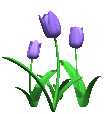 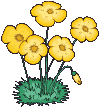 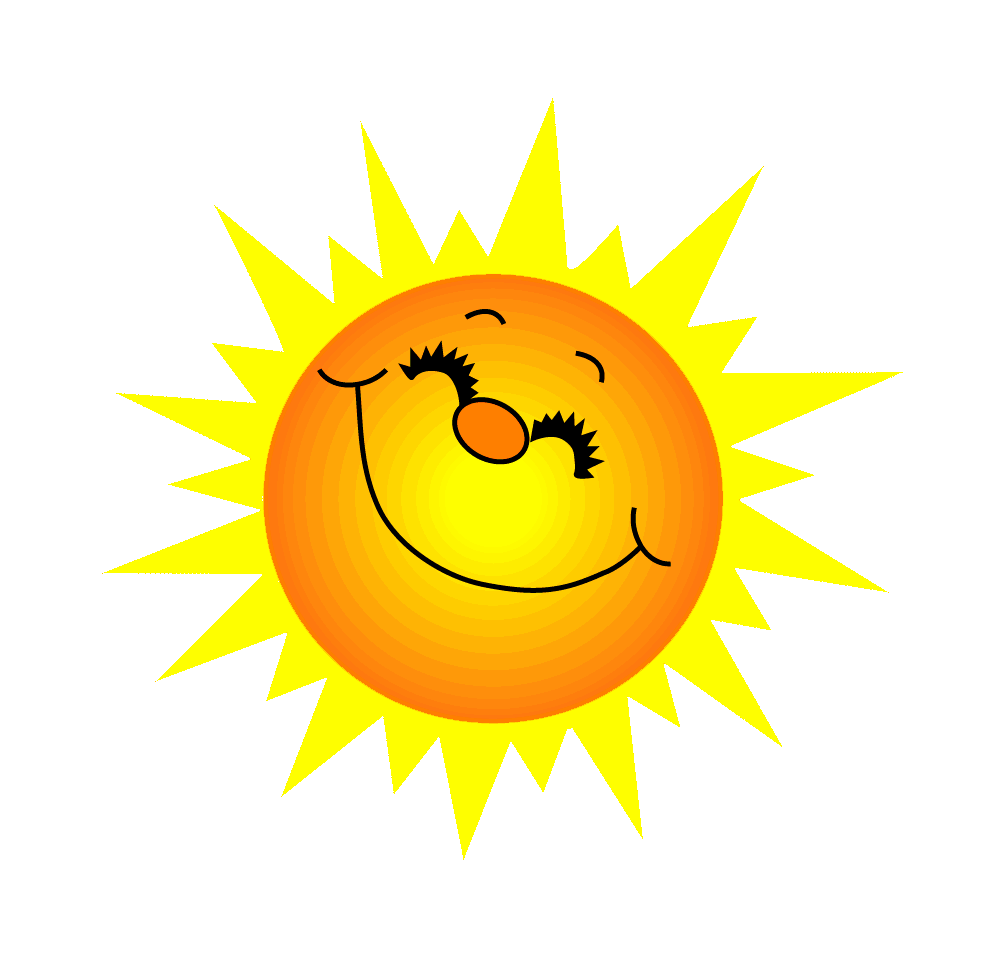 Để ủng hộ miền Nam đánh Mỹ, nhân dân miền Bắc đã có khẩu hiệu gì?
Gợi ý: “Thóc không thiếu…
Quân không thiếu…”
Thóc không thiếu một cân
Quân không thiếu một người
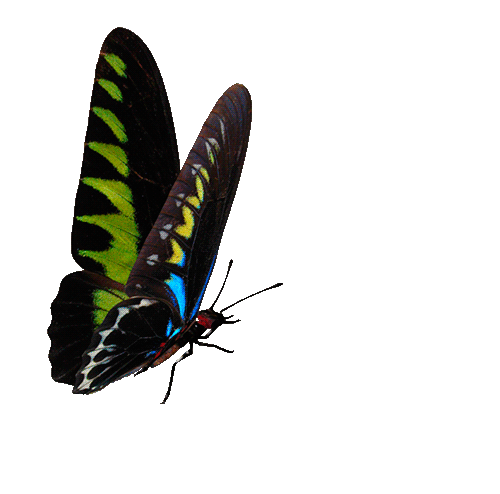 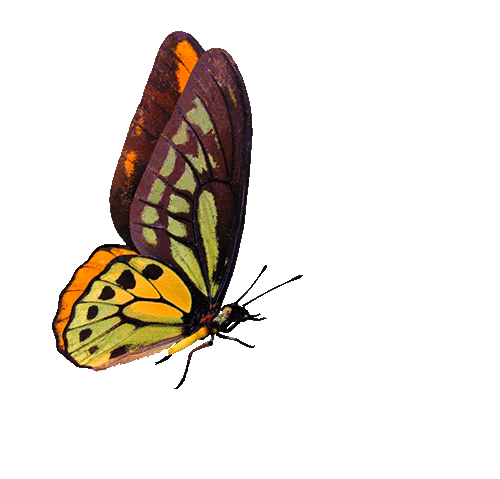 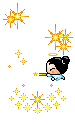 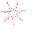 8 Điểm
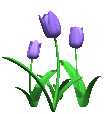 Trở về
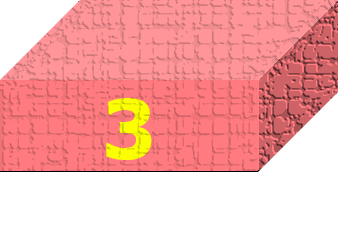 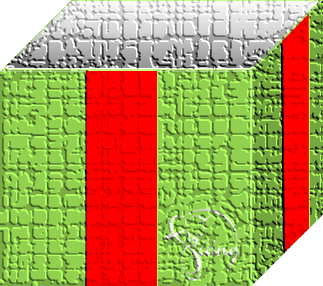 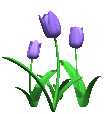 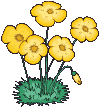 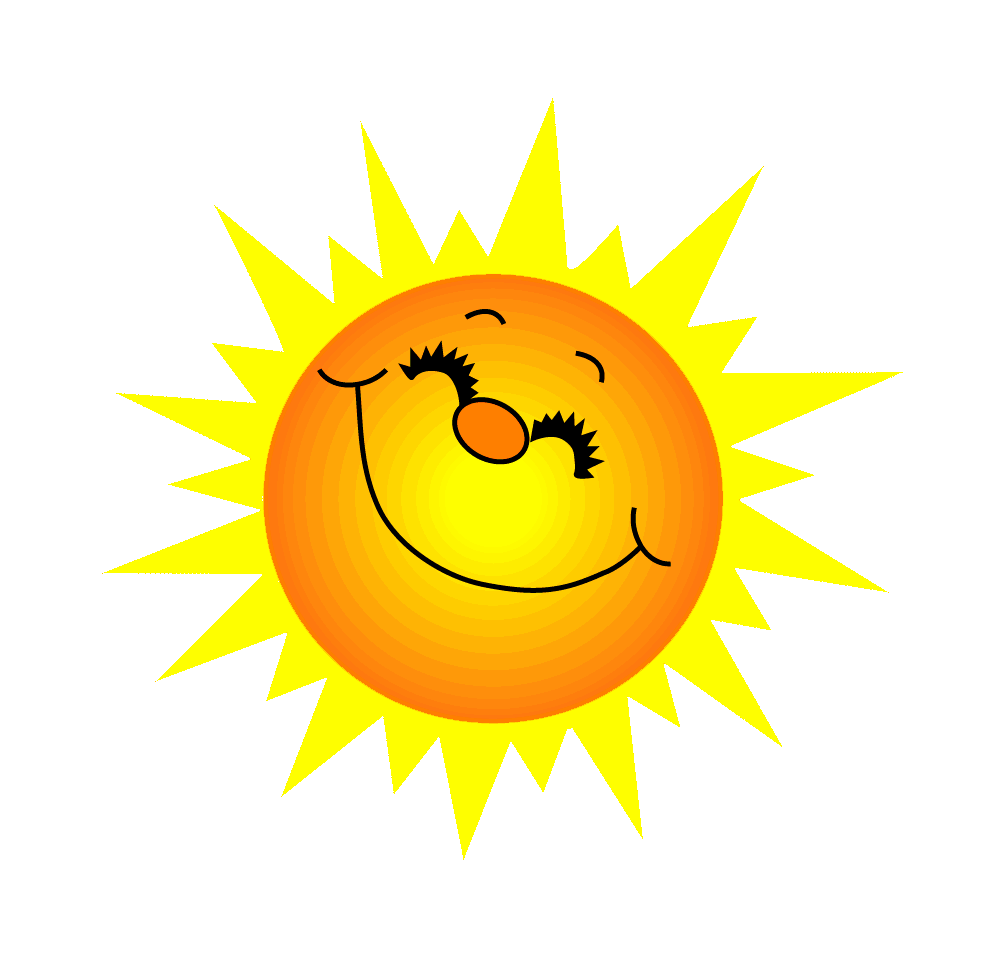 Pháp – Mỹ đều dùng chính sách này để giảm bớt chi phí về người và của của chính quốc trong chiến tranh ở Việt Nam?
“Lấy người Việt đánh người Việt, lấy chiến tranh nuôi chiến tranh” (Tr 108)
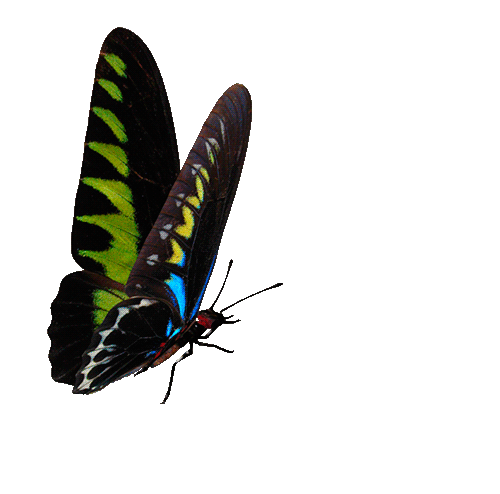 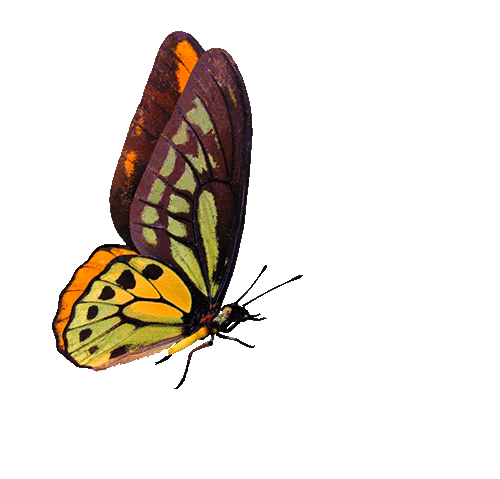 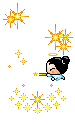 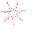 10 điểm
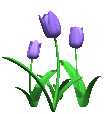 Trở về
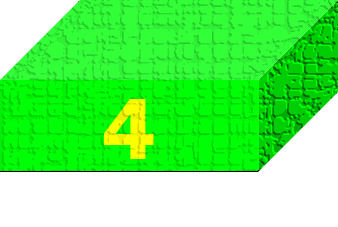 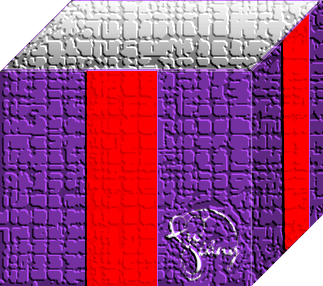 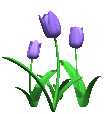 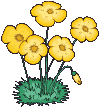 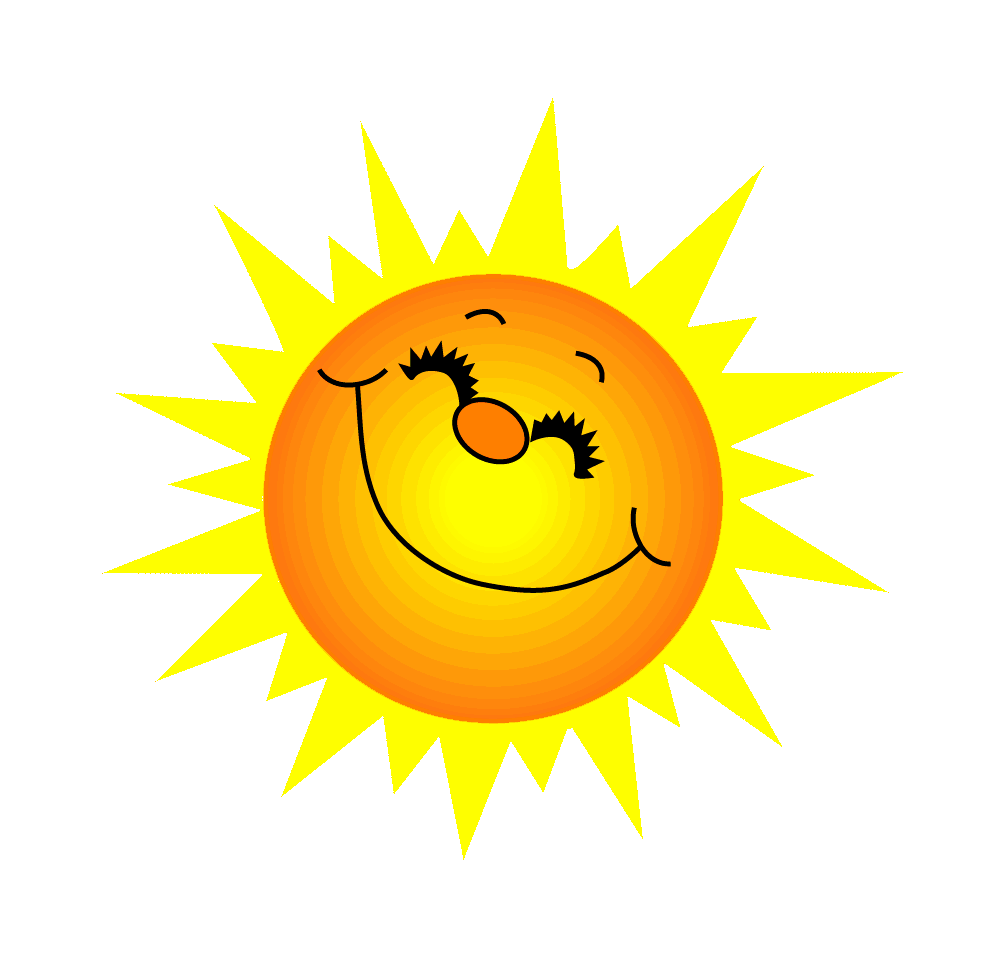 Vị vua cuối cùng của nhà Nguyễn phải thoái vị, trao ấn kiếm cho chính quyền cách mạng là ai?
Bảo Đại
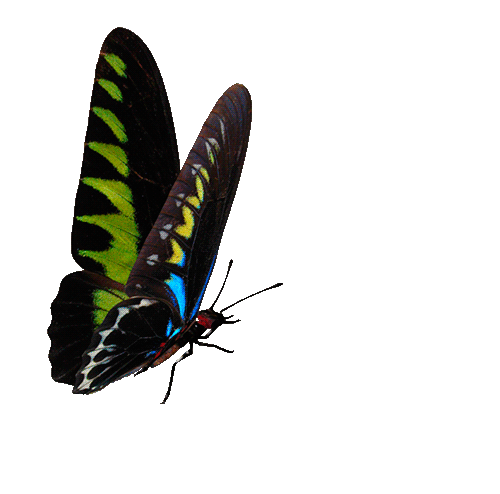 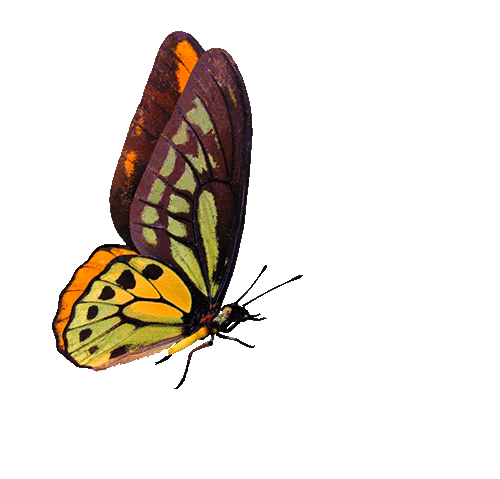 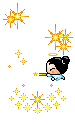 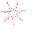 7 điểm
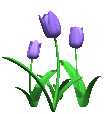 Trở về
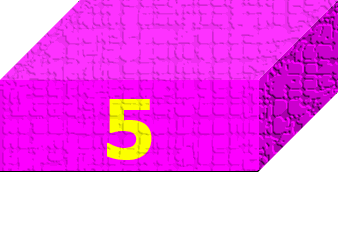 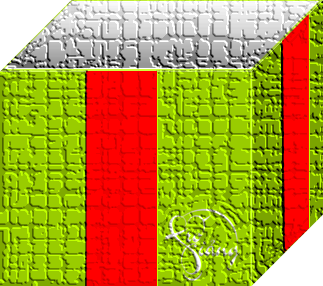 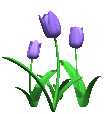 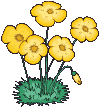 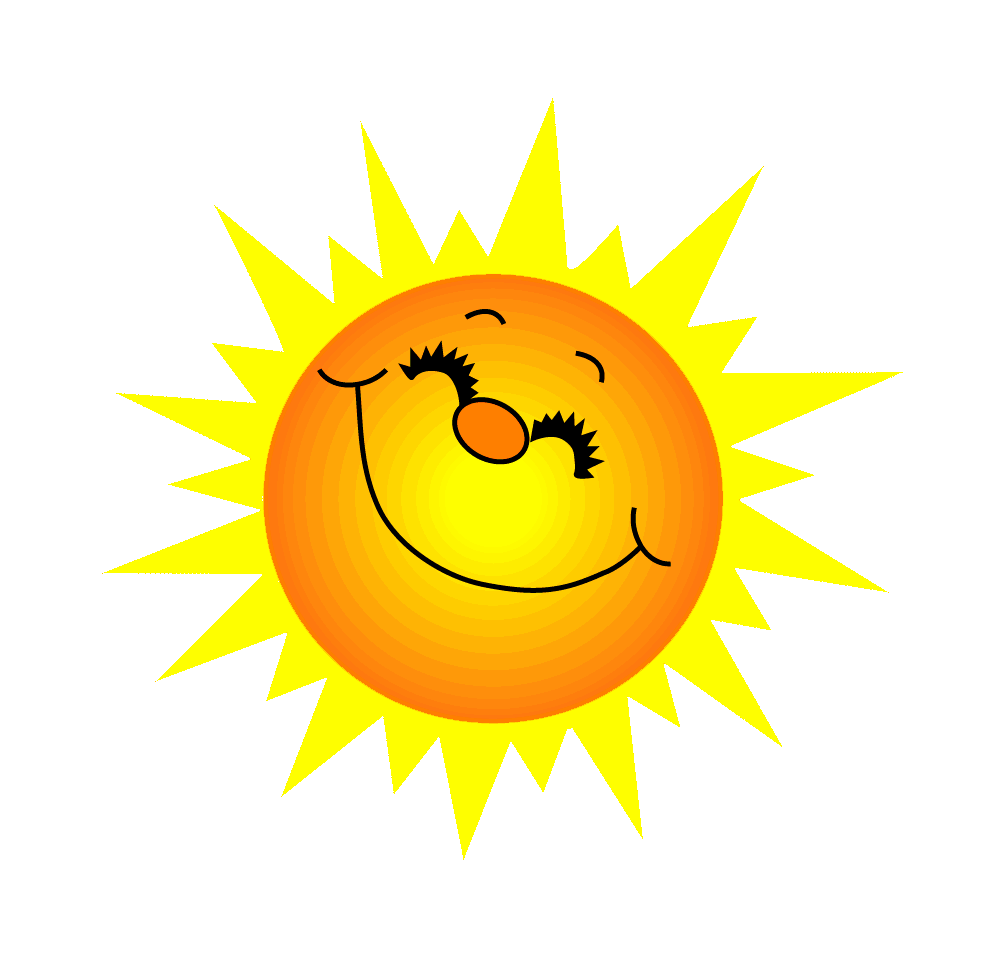 Công trình được Pháp – Mỹ đánh giá là “Pháo đài bất khả xâm phạm”, “Con nhím khổng lồ” là công trình quân sự nào?
Cứ điểm Điện Biên Phủ
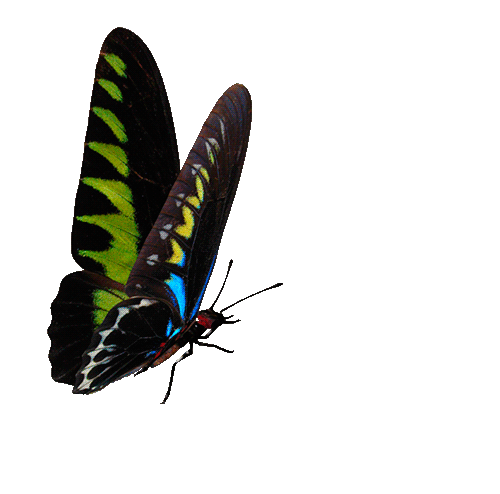 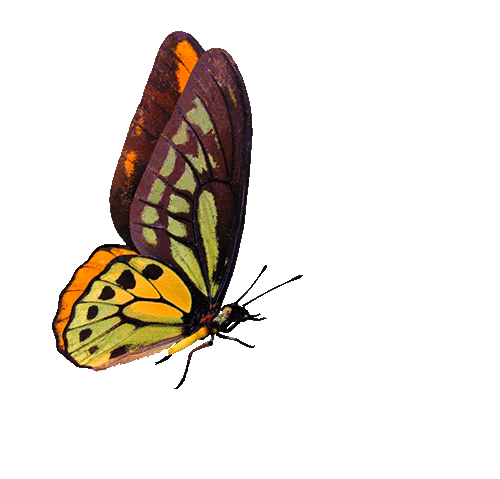 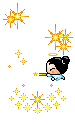 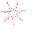 9 điểm
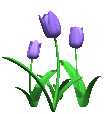 Trở về
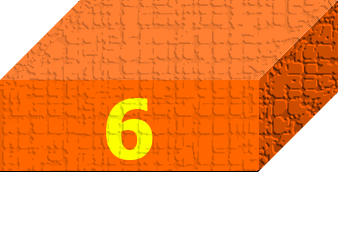 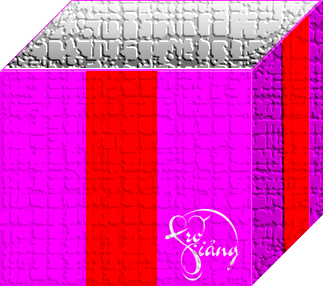 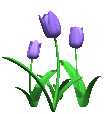 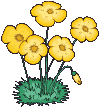 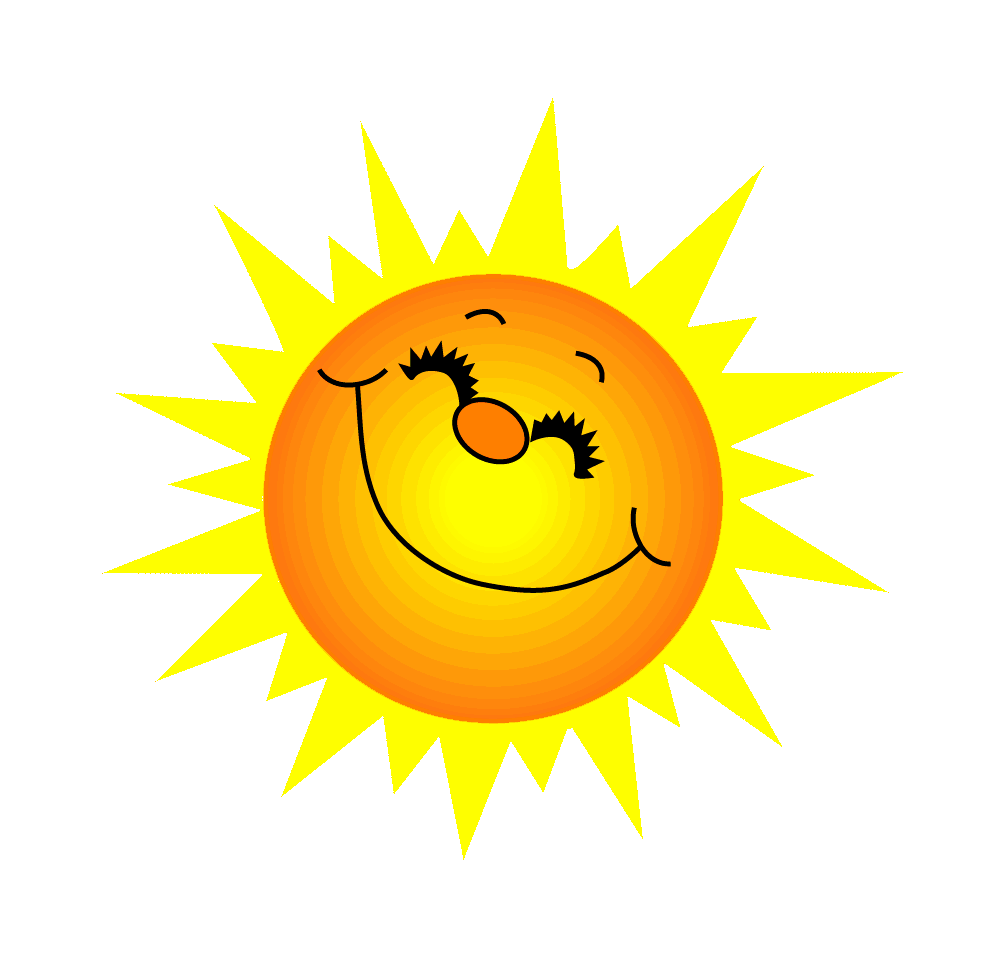 Mỹ đã dùng chiến thuật gì trong chiến lược “Chiến tranh đặc biệt”?
Trực thăng vận, thiết xa vận
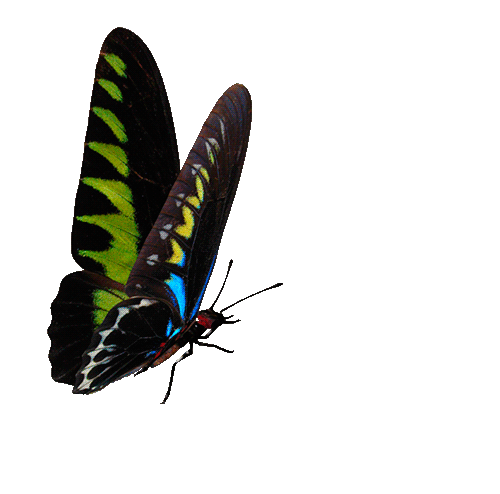 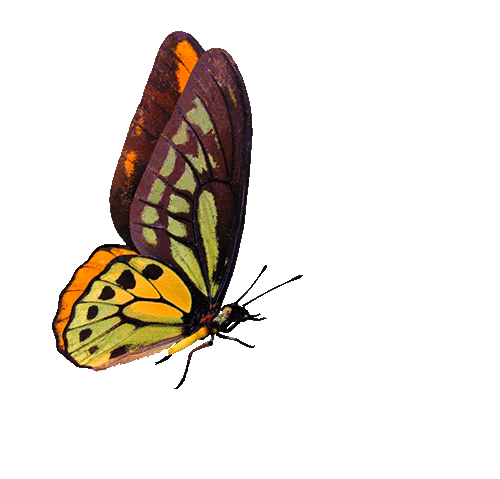 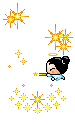 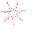 8 điểm
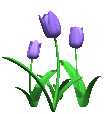 Trở về
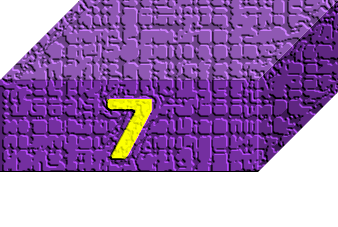 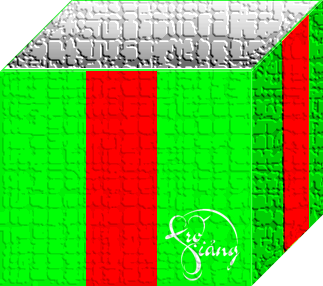 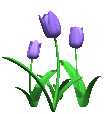 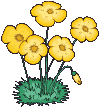 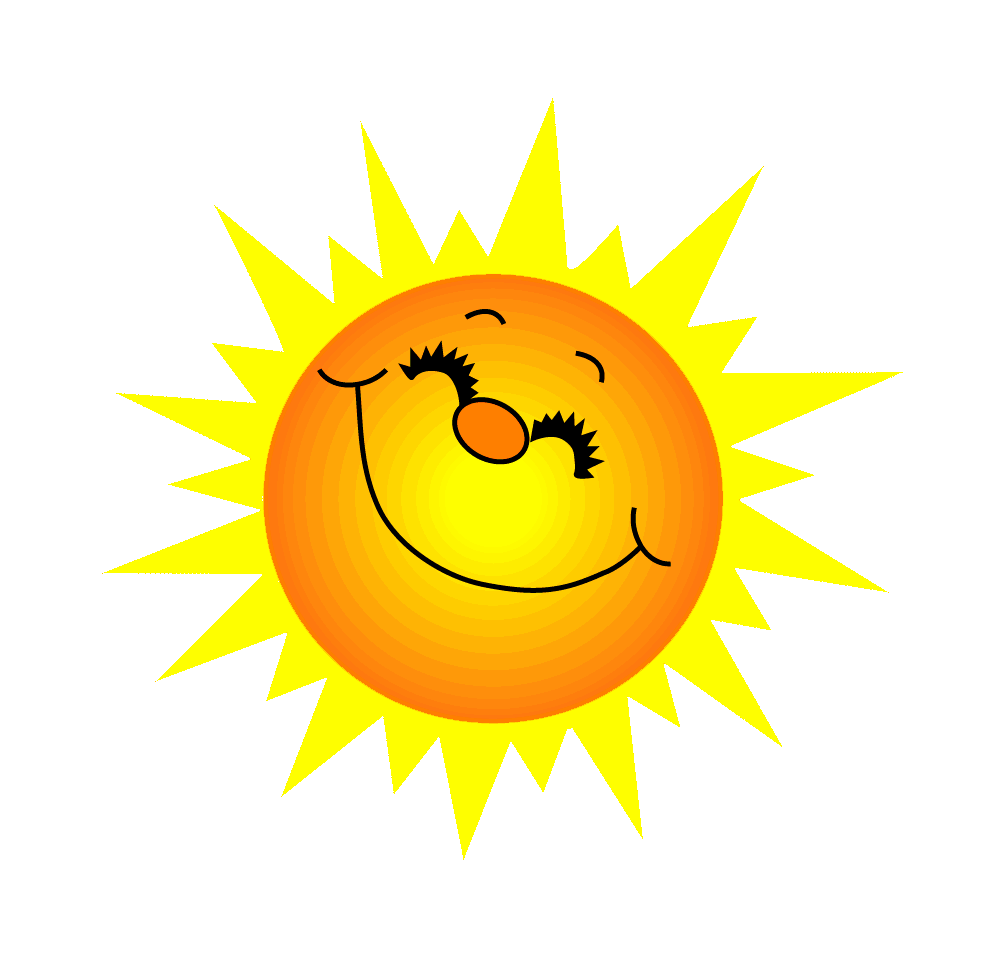 “55 ngày đêm
Khoét núi ngủ hầm
Mưa rầm cơm vắt…”
Là những câu thơ nói về chiến dịch nào?
Chiến dịch Điện Biên Phủ
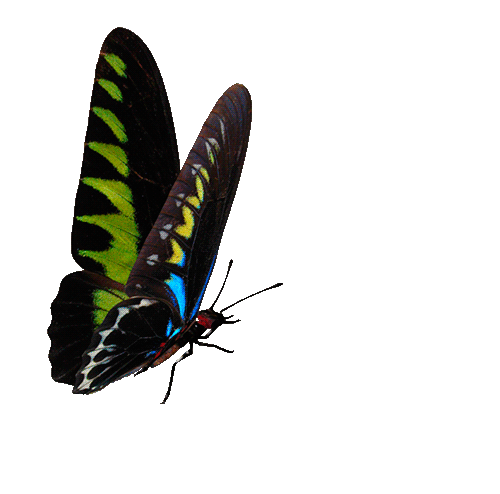 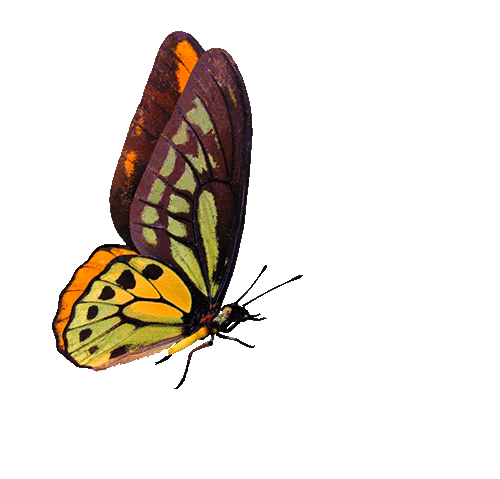 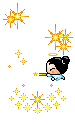 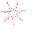 7 Điểm
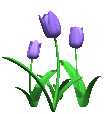 Trở về
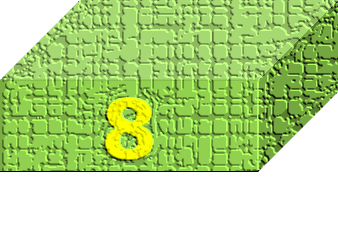 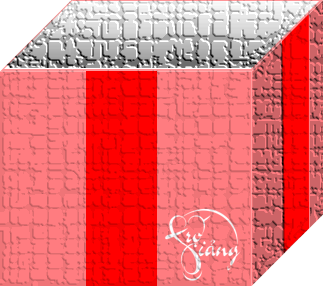 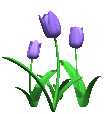 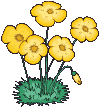 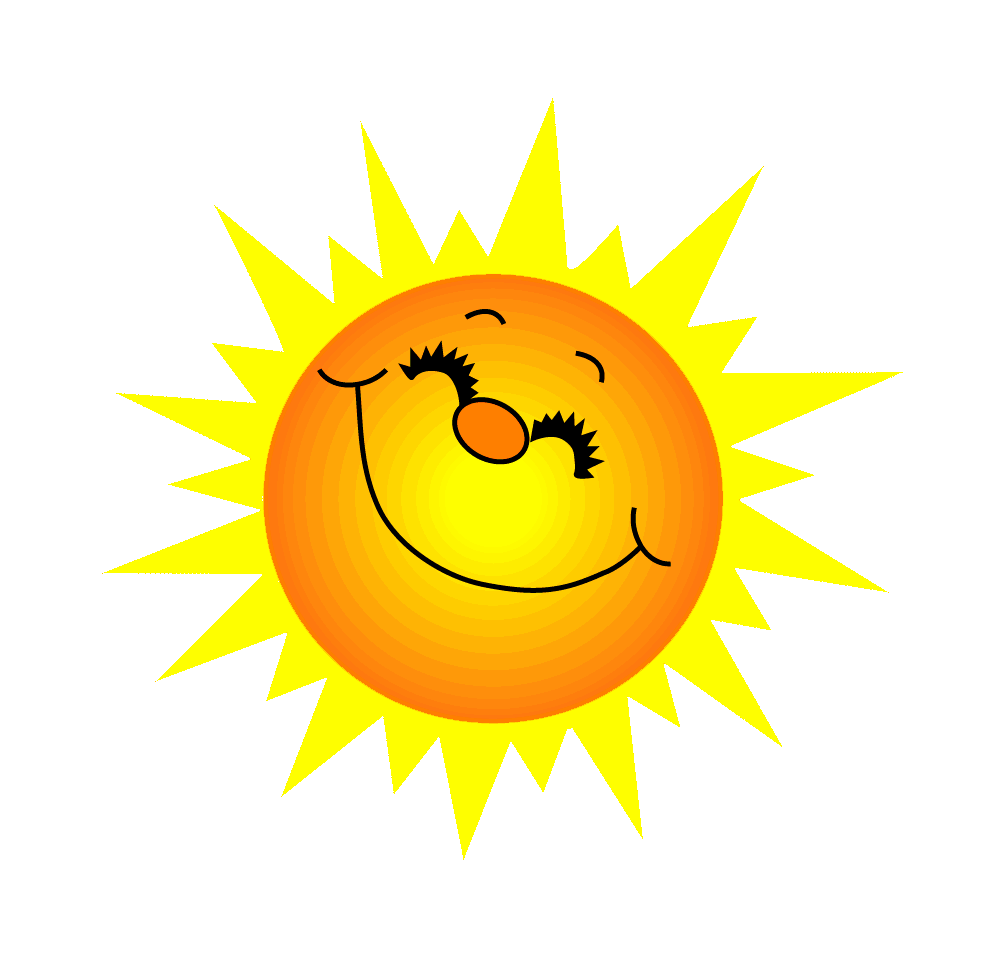 Để diệt giặc dốt, sau khi giành độc lập 1945, chính phủ đã phát động phong trào gì?
Bình dân học vụ
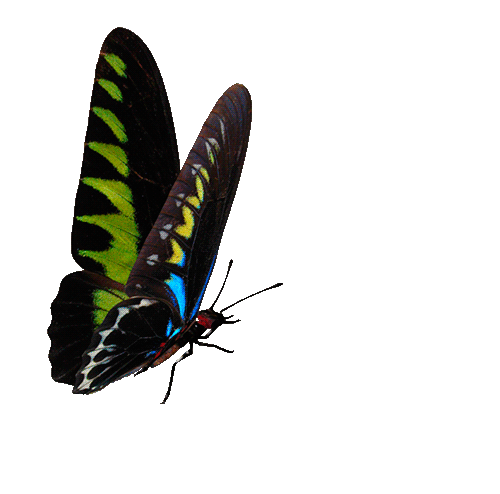 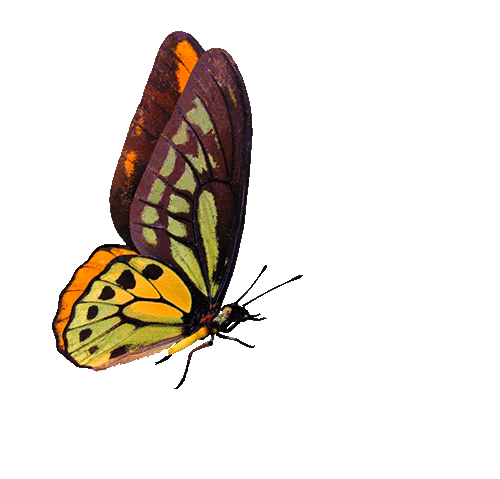 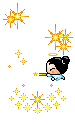 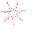 7 Điểm
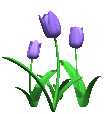 Trở về
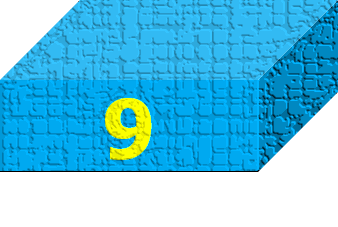 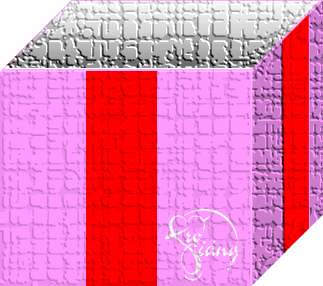 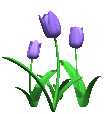 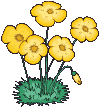 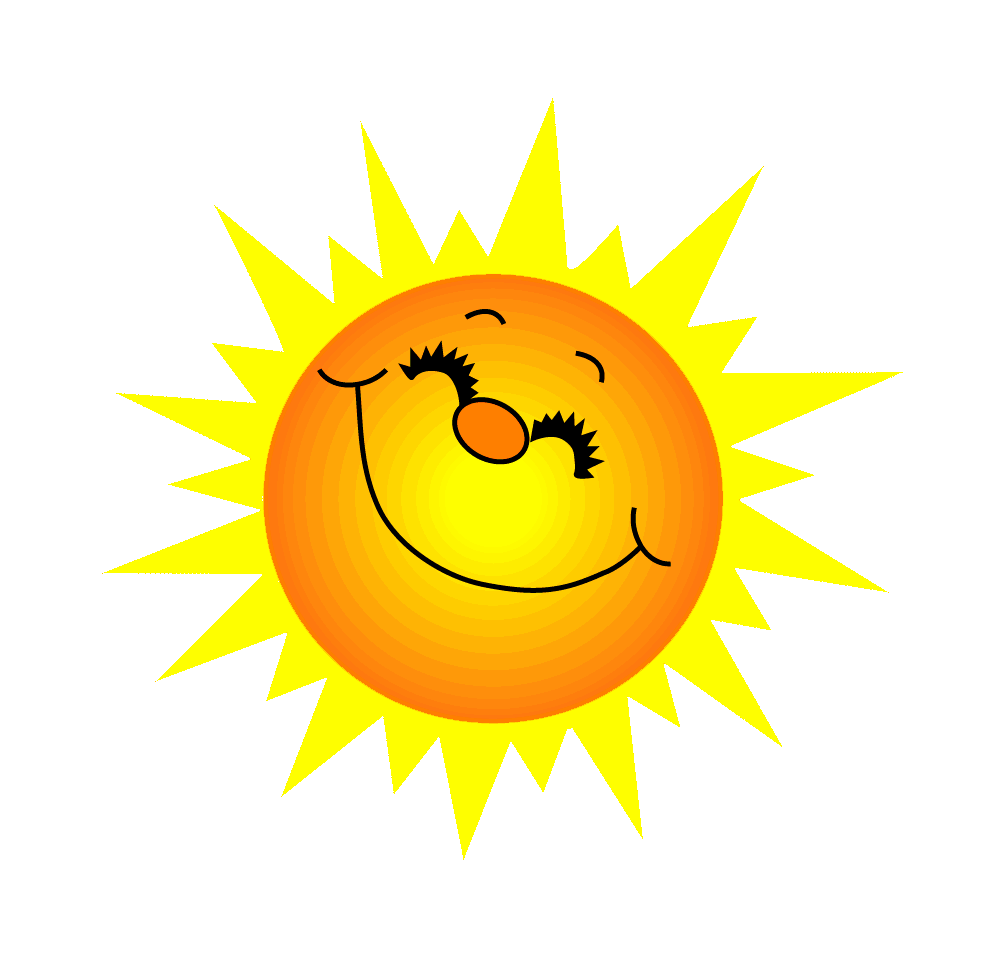 Đảng Cộng sản Việt Nam được sáp nhập từ 3 tổ chức cộng sản nào?
Đông Dương Cộng sản đảng, An Nam Cộng sản đảng và Đông Dương Cộng sản liên đoàn
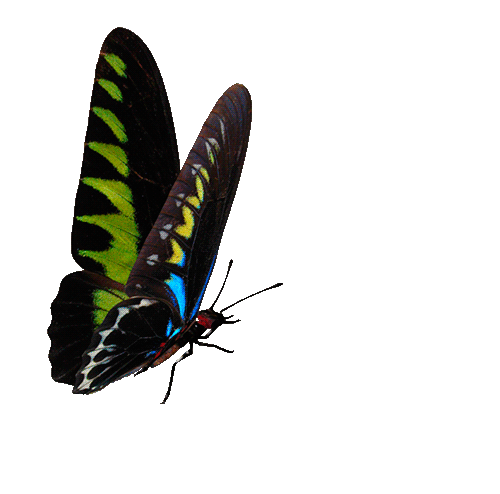 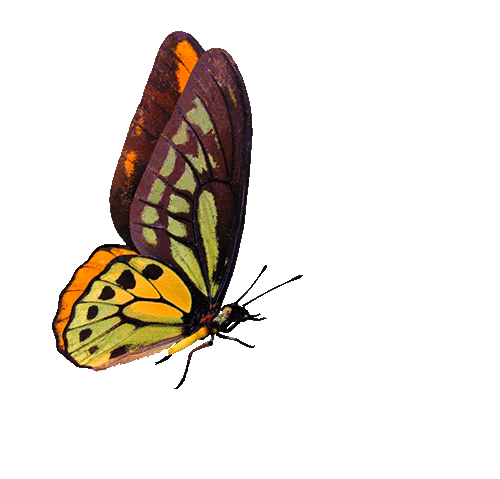 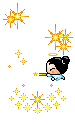 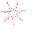 9 Điểm
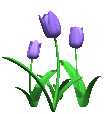 Trở về
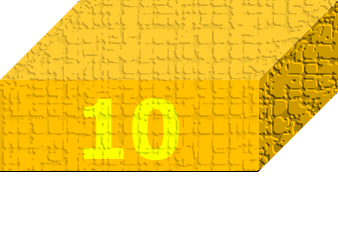 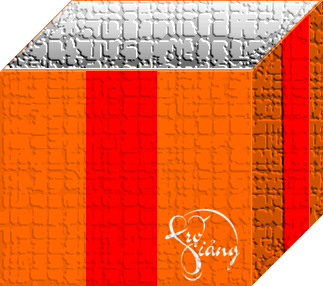 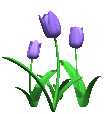 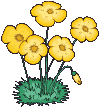